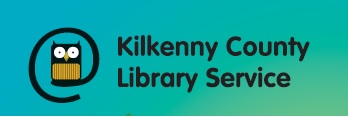 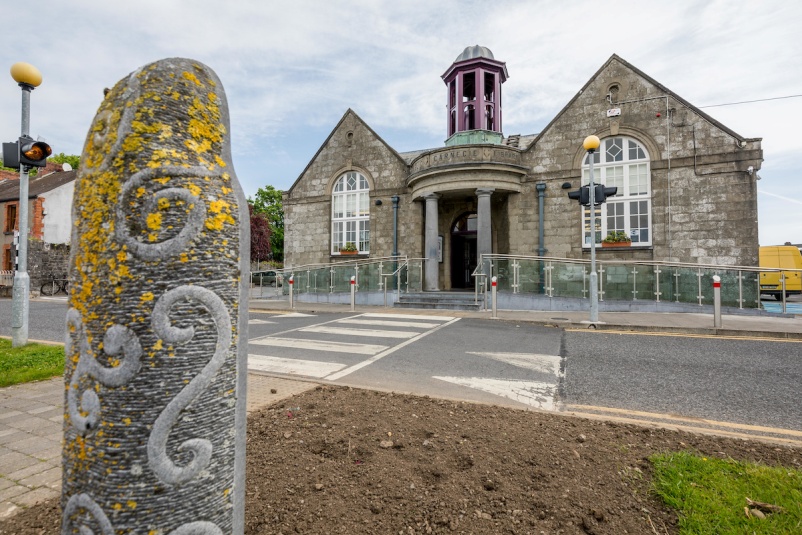 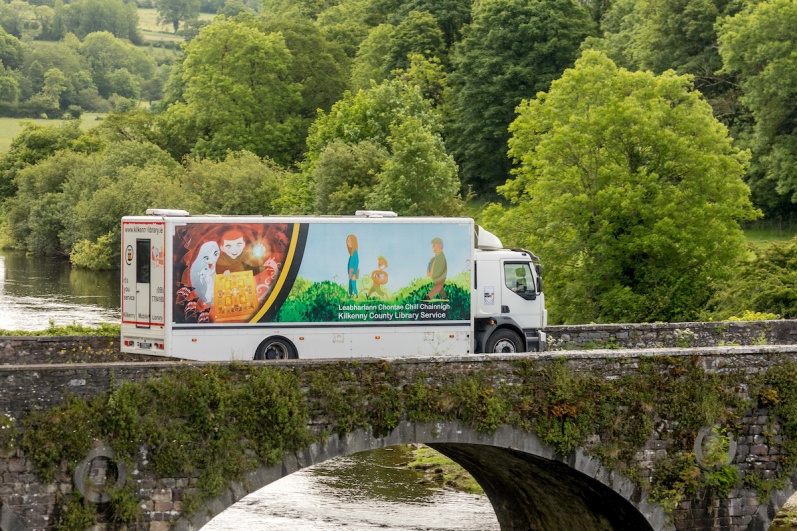 Strategy for Public Libraries2018-2022
Framework
Kilkenny County Council
   Public Library Service
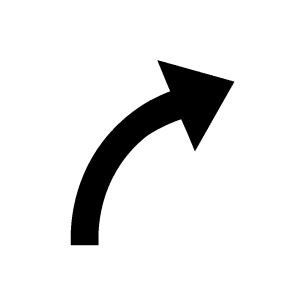 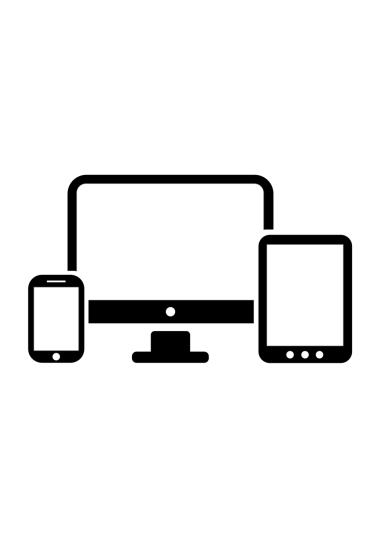 Delivered via Network of 8 branches, Mobile Library, Local History service
 & online via  www.kilkennylibrary.ie
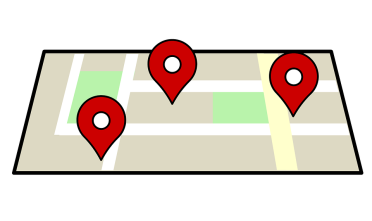 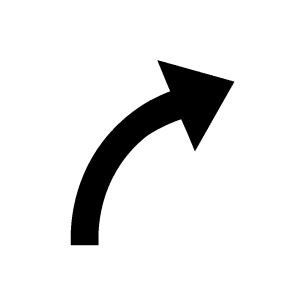 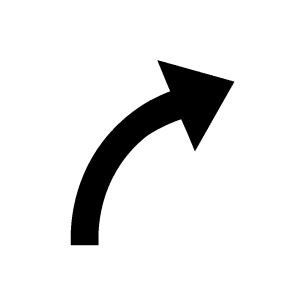 Minister for Community
   & Rural Development
Advisory support from  
      Libraries Development (LGMA)
Strategy
Ambition:
To develop an attractive, vibrant and multifunctional service as a centre for information, learning, local culture and community.
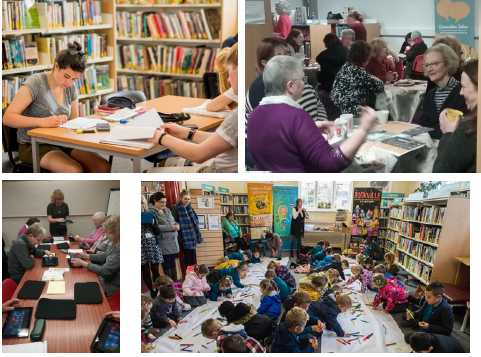 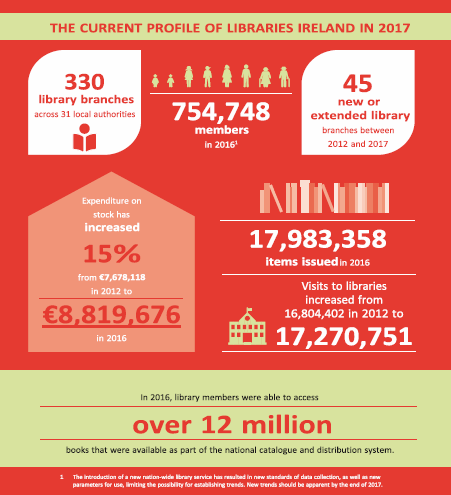 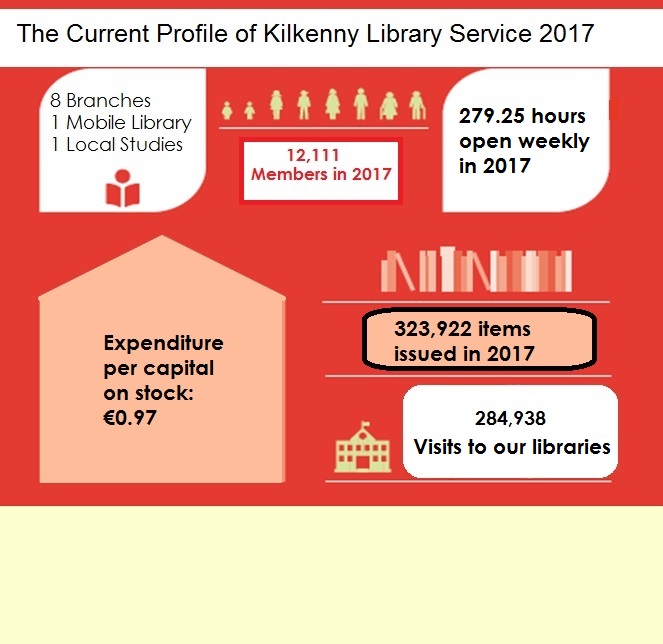 Expenditure per
 capita on stock: 
€0.97
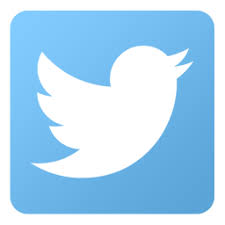 Website:		      349,528	        260,600
24,659 views                 reached                  reached
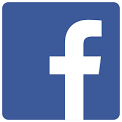 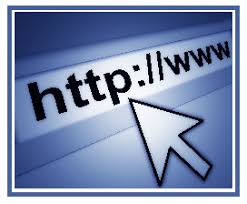 Strategic Programmes
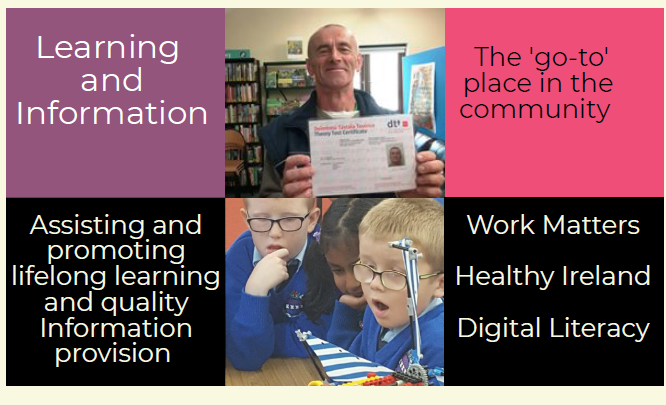 Targets
Increase % memberships 
      per population  from  15% to 30%
Place library at the centre of local community
Affirm library as the ‘go-to’ place
Remove Library fines & fees to ensure universal access
National & Local marketing campaign
Transform Library buildings
Provide increase resources to meet these targets
Six Enablers
Consultation Process
Key Issues
Increase Membership
Abolish fines and charges
Capital Programme
Bookfund target of €4 per head of population
Provide for increased resources to deliver on the ambition